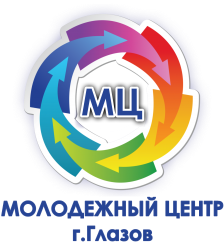 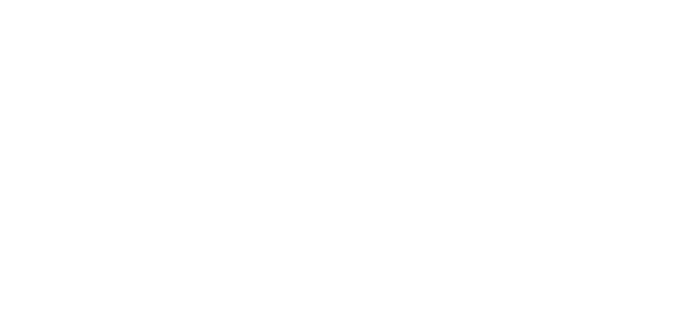 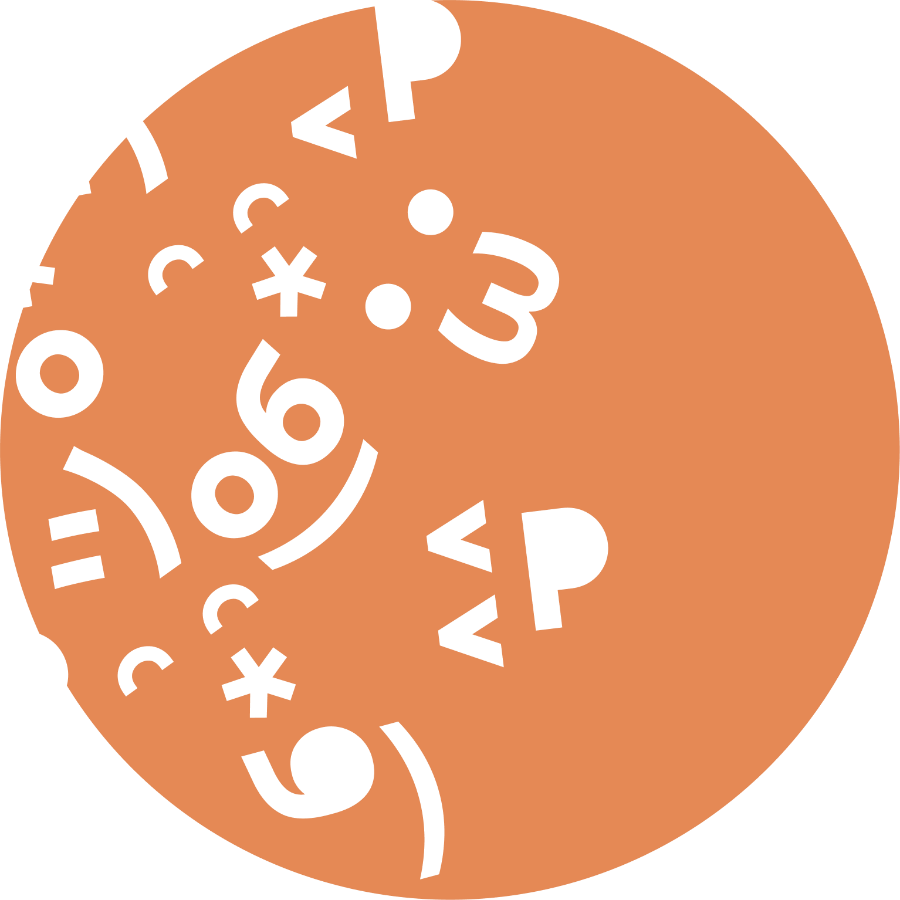 Добро.Центр на базе МБУ «Молодежный центр» 


г. Глазов
Направления работы
Осуществление деятельности в рамках социальной франшизы «Добро.Центр»:

Консультирование и регистрация на площадке «Добро.РФ»;
Информирование граждан и организаторов о развитии добровольчества, благотворительности и гражданских инициатив (Школа волонтеров); 
Набор волонтерских корпусов на республиканские и городские мероприятия;
Проведение семинара для добровольческих организаций и их руководителей;
Участие специалистов в мероприятиях всероссийского, республиканского и городского уровней.
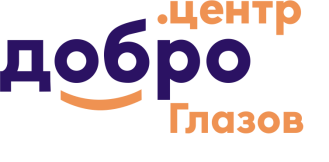 Консультирование и регистрация на площадке «Добро.РФ»
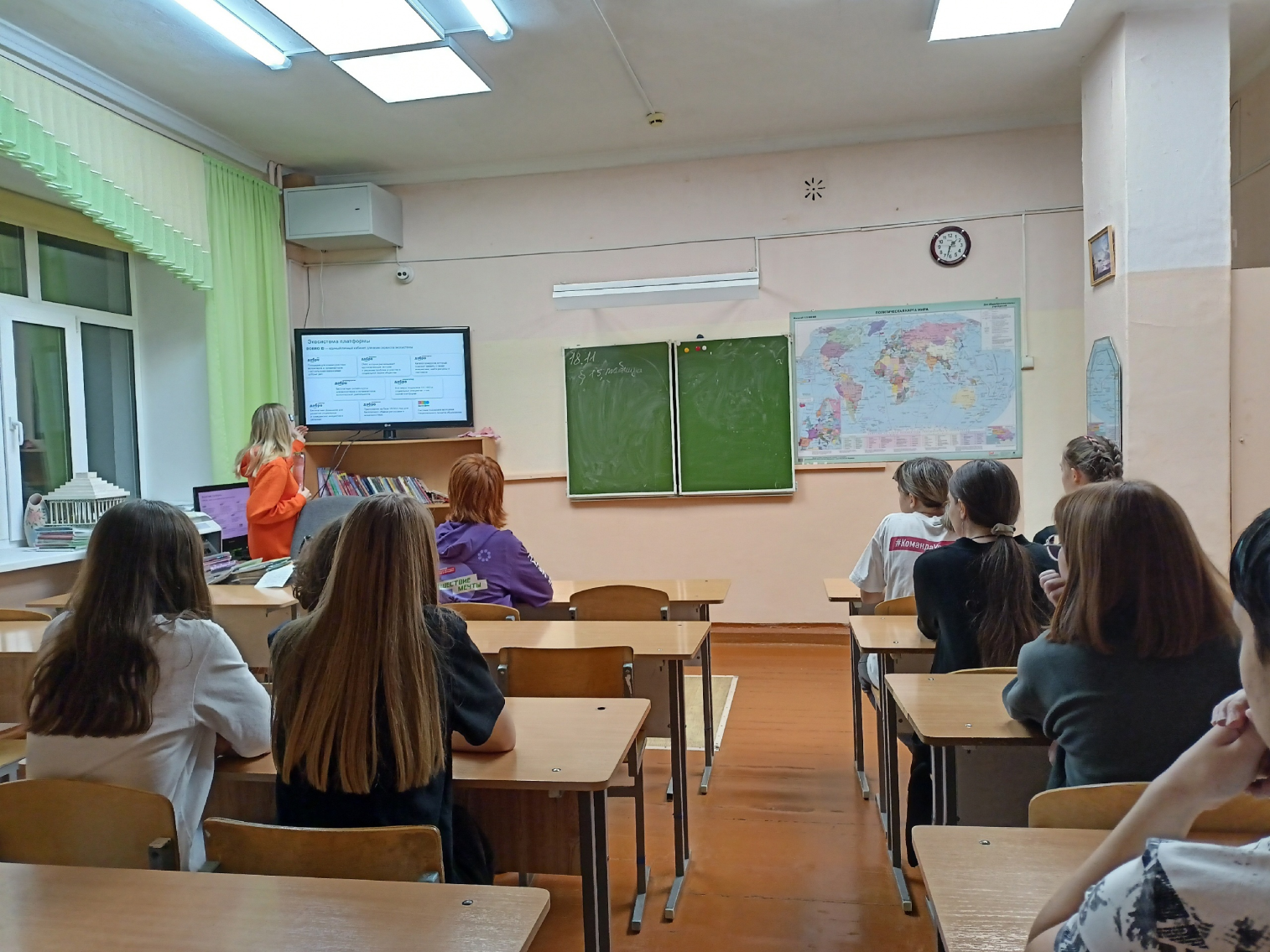 Информирование граждан и организаторов о развитии добровольчества, благотворительности и гражданских инициатив (Школа волонтеров)
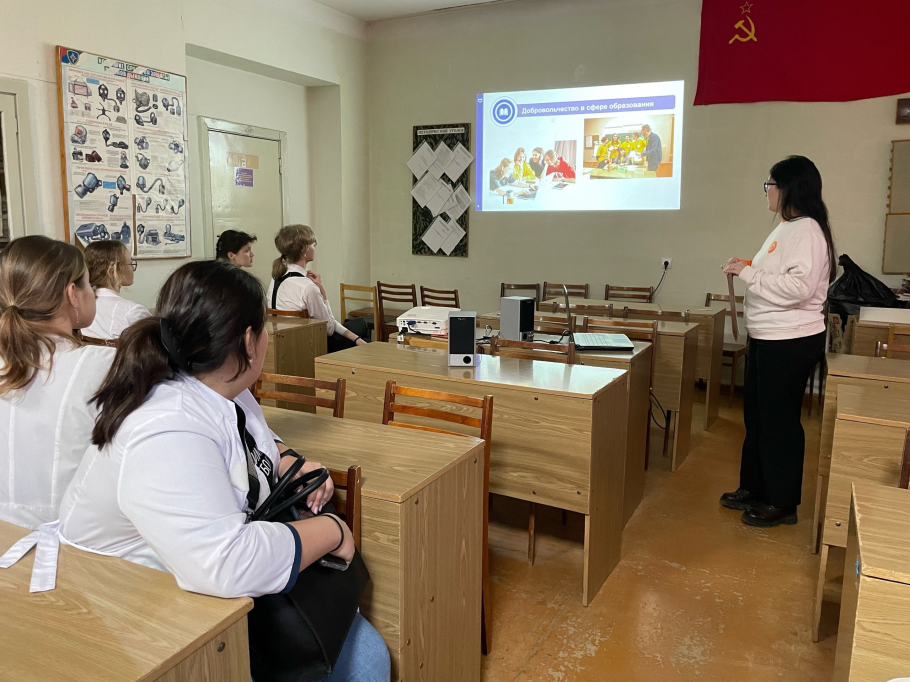 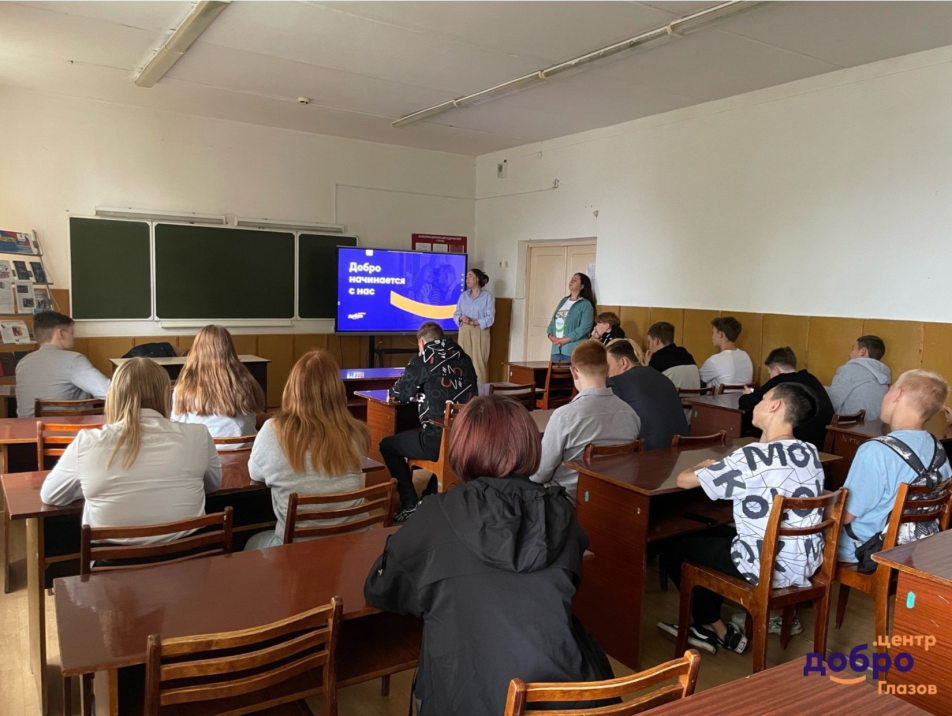 Набор волонтерских корпусов на республиканские и городские мероприятия
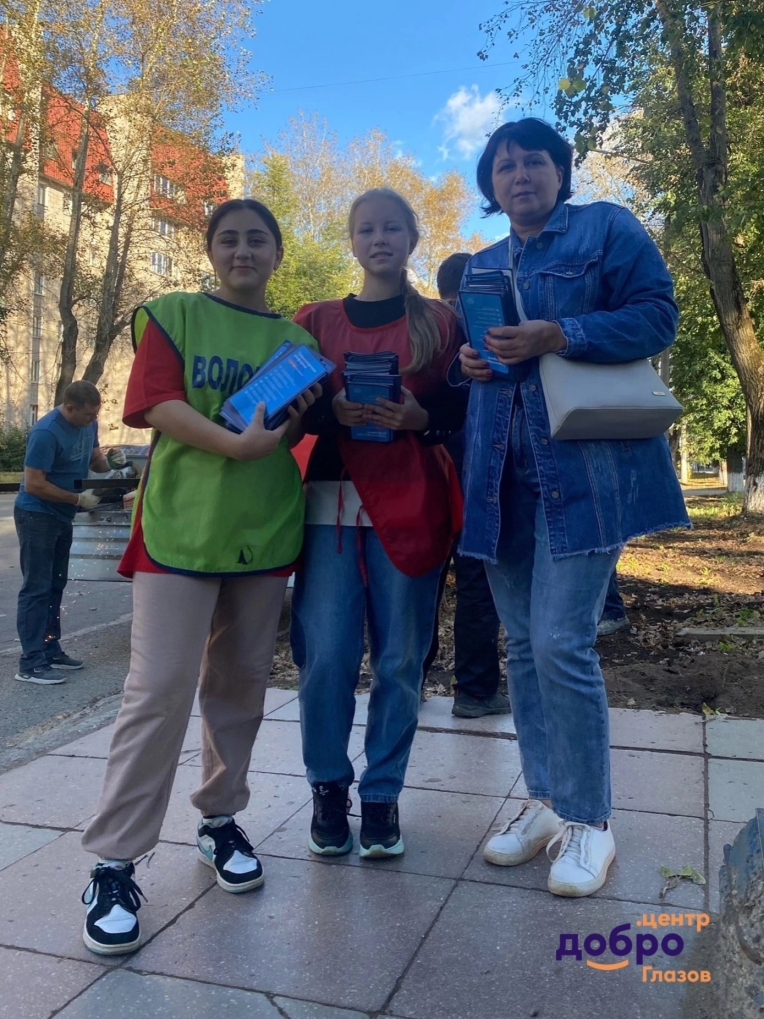 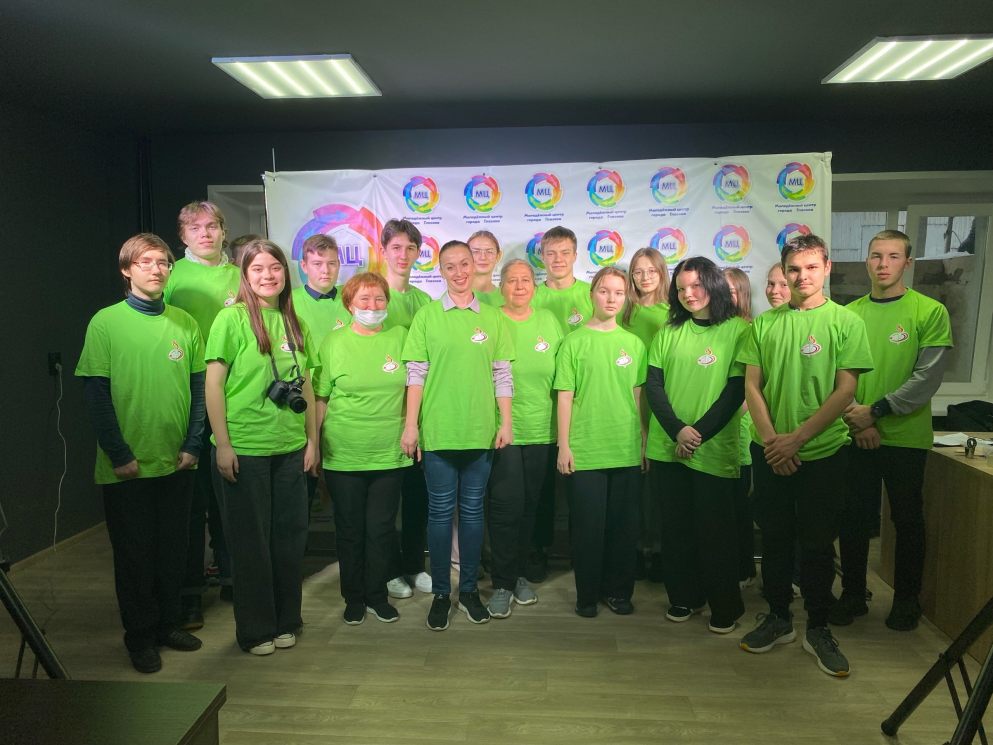 Проведение семинаров для участников добровольческих организаций
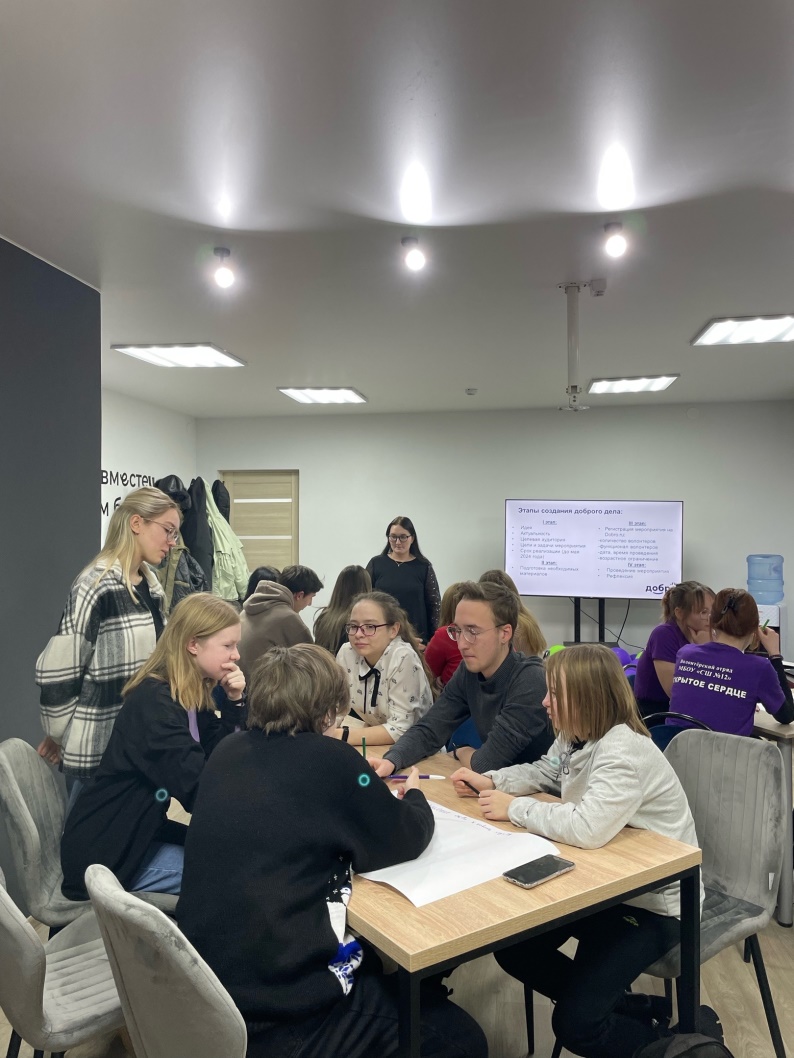 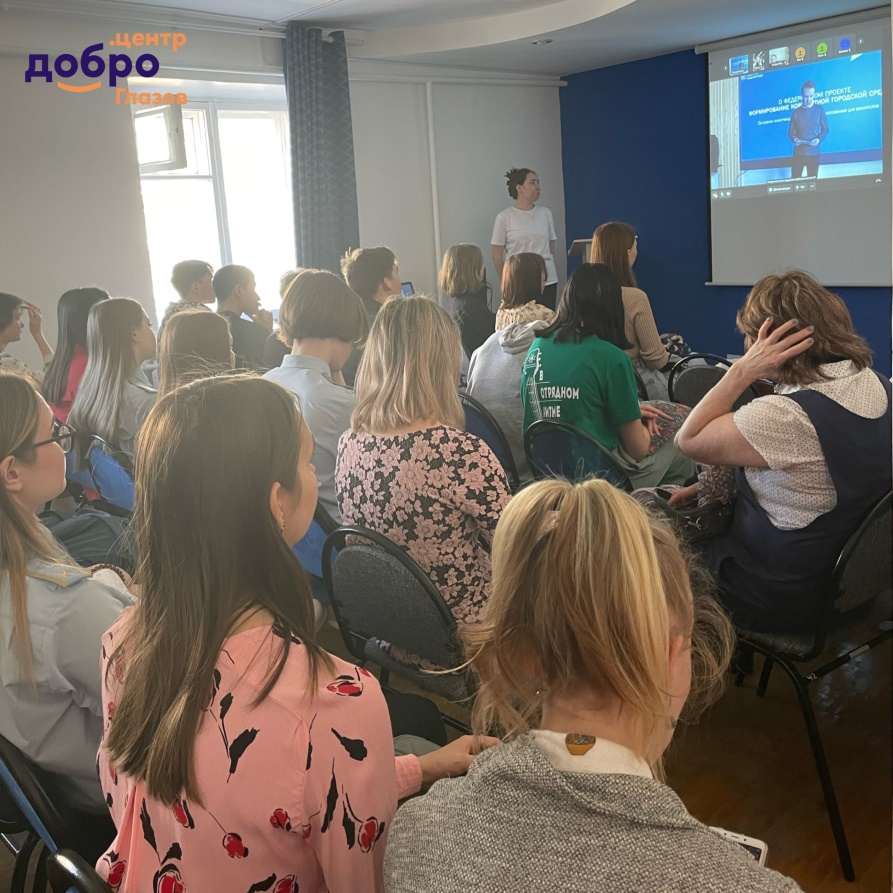 Участие специалистов в мероприятиях всероссийского, республиканского и городского уровней
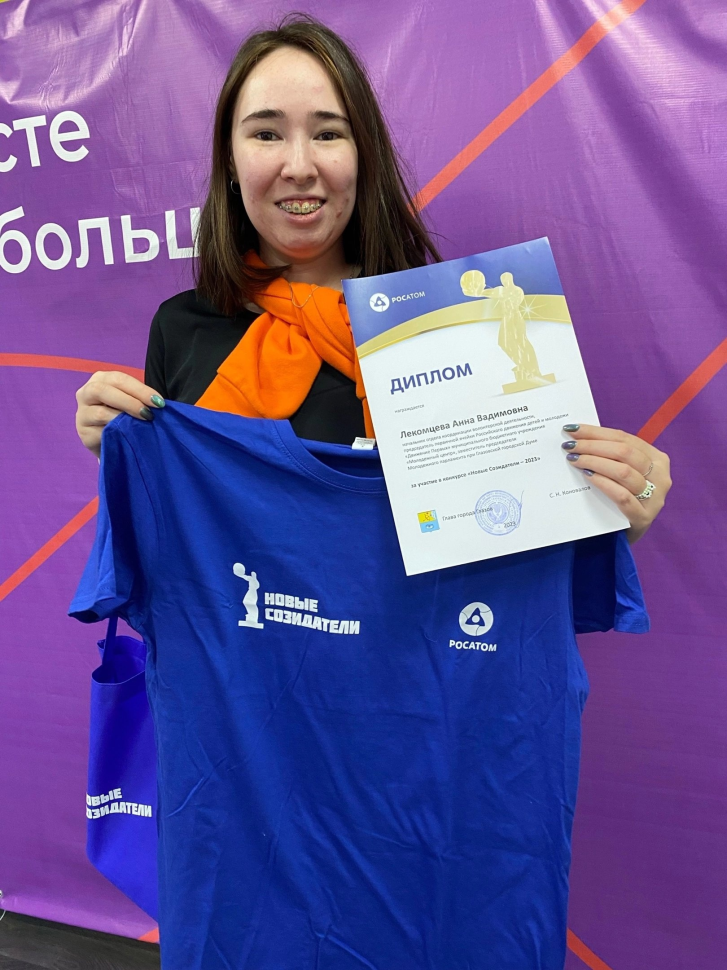 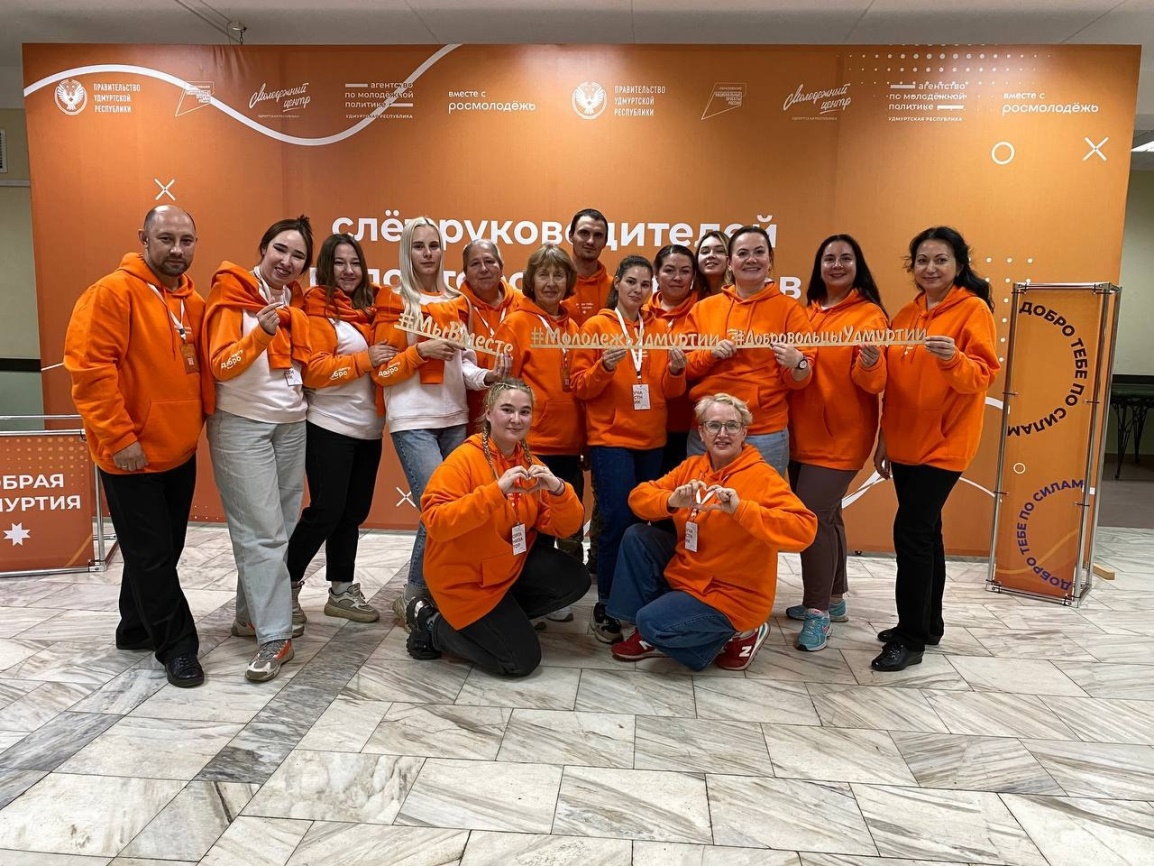